Lesson 17: Process 850 Series Work Items
PMC VSR Advanced Core Course
Phase 6: Processing Claims
8/21/2017
Process 850 Series Work Items
1
You Are Here
Process 850 Series Work Items
8/21/2017
2
Scenario—850 Series Work Items
PMC VSR Miranda Smith receives notice from her Coach that an 850A work item is pending for Veteran Don Beckett. Miranda determines, based on changes from SSA indicating that social security income and Medicare Part B increased for 2017, that the award requires a manual adjustment for COLA. Miranda then CESTs an EP 696 and an EP 157/150 to perform the necessary actions to update the award. Once the claim has been authorized, the system will automatically clear the 850A since it cannot be cleared manually.
Process 850 Series Work Items
8/21/2017
3
Why It Matters!
It is important to know how to process 850 series work items because certain award adjustments or benefits might not be made automatically and need to be adjusted manually to ensure claimants receive the correct award amount.
Process 850 Series Work Items
8/21/2017
4
Lesson Objectives
Process 850 series work items:
Determine which 800 series work item was received.
Determine the reason for the 850 series work item.
Determine the appropriate steps to take to process the 850 series work item.
Perform the required actions to process the 850 series work item.
Submit the outcomes of the 850 series work item to the Authorizer.
Process 850 Series Work Items
8/21/2017
5
Knowledge Check
Process 850 Series Work Items
8/21/2017
6
800 Series Work Items Review Activity—Part A
Instructions:
Complete Appendix B: Part A—Match the Title to the Correct Work Series Status Category.
Given the title description, select the correct status category.
Use the references listed in Appendix B, Part A.
Be prepared to share your answers with the class.
Time allowed: 5–7 minutes
Process 850 Series Work Items
8/21/2017
7
800 Series Work Items Review Activity—Part A Answers
1. Explanation of Audit Messages/Notice of Death
c. 820 series 
2. Bureau of Federal Prison
e. 840 series 
3. Manual Payment Adjustments
d. 850 series
4. Notice of Benefit Payment Transaction
c. 810 series
Process 850 Series Work Items
8/21/2017
8
800 Series Work Items Review Activity—Part B
Instructions:
Divide into pairs.
Complete Appendix B: Part B—Which Status Category and Claim Label Is It? Worksheet.
Read the scenarios and identify the status category and claim label for each scenario.
Confer with your partner and write your answers in the worksheet.
Use the references listed in Appendix B, Part B.
Be prepared to share your finished activity with other groups.
Time allowed: 15 minutes
Process 850 Series Work Items
8/21/2017
9
800 Series Work Items Review Activity—Part B Answers
Scenario 1 810 series 603 
Scenario 2 820 series 833A
Scenario 3 850 series 850A
Scenario 4 810 series 626
Scenario 5 810 series 631L
Process 850 Series Work Items
8/21/2017
10
Characteristics of Processing850 Series Work Items
System-generated notifications requiring a manual payment adjustment
Usually involve manual adjustment for changes in COLA
Process 850 Series Work Items
8/21/2017
11
Common Reasons a COLA may not Automatically Generate
Veterans and survivor's pension benefits when the income reported from SSA would cause a decrease to VA benefits 
DIC benefits when an apportionment is being paid 
Veterans pension benefits when an apportionment is being paid 
Any award with a future award line (e.g. dependent is removed from an award on his/her 18th birthday)
Process 850 Series Work Items
8/21/2017
12
850 Series Work Items Claim Label
850A: Legislative Rate Adjustment
Process 850 Series Work Items
8/21/2017
13
850A: Legislative Rate Adjustment (1 of 3)
Reason: this generates when a cost of living adjustment (COLA) is not automatically given to a beneficiary.
Actions: 
CEST an EP 696 to control the 850A work item.
Review beneficiary's award information in SHARE for year working in to ensure there was a change for the COLA that corresponds to the date of the 850A work item (no December line–no financial rate change).
If the Corporate award shows a 12-01-YYYY line, no further action is necessary.
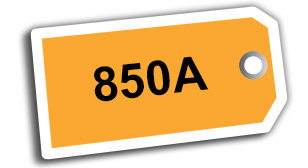 Process 850 Series Work Items
8/21/2017
14
850A: Legislative Rate Adjustment (2 of 3)
Actions:
If there is not a 12-01-YYYY line for the current year, further action is needed.
If there is no additional EP pending, CEST one. 
Determine whether income is being counted.
If the income or medical expenses need to be updated, CEST a companion EP 150/157 in addition to the EP 696 and process both concurrently to adjust the award.
Process 850 Series Work Items
8/21/2017
15
850A: Legislative Rate Adjustment (3 of 3)
Actions:
After entering the information—if the change causes a decrease in benefits—clear the EP 150/157 and CEST an EP 607 to apply due process provisions.
The final award must be processed under the EP 696 in order to clear the 850A work item.
Process 850 Series Work Items
8/21/2017
16
COLA and Effective Dates
If COLA creates a decrease to an award in December, “protect the rate” by deferring the adjustment until January.
If medical expenses will cause an increase, apply Omnibus also and defer the adjustment until February instead of January.
Process 850 Series Work Items
8/21/2017
17
Demonstration and Guided Practice
Demonstration—Instructor processes example work items from start to finish with opportunities for questions.
Guided Practice—Trainees process a work item with questions and feedback/remediation.
Process 850 Series Work Items
8/21/2017
18
Demonstration Work Item—850 Series Work Items
Demonstration—
{Work item}
{Other information}
Process 850 Series Work Items
8/21/2017
19
Demonstration Work Item—Determine Which 800 Series Work ItemWas Received
Process 850 Series Work Items
8/21/2017
20
Demonstration Work Item—Determine the Reason for the 850 Series Work Item
Work item was not cleared previously, but no update is needed
An update is needed in the system
An award adjustment is needed
Process 850 Series Work Items
8/21/2017
21
Demonstration Work Item—Determine the Appropriate Steps to Take to Process the 850 Series Work Item
Process 850 Series Work Items
8/21/2017
22
Demonstration Work Item—Perform the Required Actions to Process the 850 Series Work Item
Process 850 Series Work Items
8/21/2017
23
Demonstration Work Item—Submit the Outcomes of the 850 Series Work Item to the Authorizer
Process 850 Series Work Items
8/21/2017
24
Guided Practice Exercise Overview —850 Series Work Items (1 of 2)
Instructions:
Process 850 series work item from beginning to end.
Use the job aids, references, and systems available.
Select a partner before beginning the exercise to confer with after completing each step individually.
Consult with instructors for assistance.
Be prepared to discuss your results with the class. 
Take credit in ASPEN as directed at the completion of the exercise.
Process 850 Series Work Items
8/21/2017
25
Guided Practice Exercise Overview —850 Series Work Items (2 of 2)
This exercise includes the following parts of the work items process:
Determine which 800 series work item was received.
Determine the reason for the 850 series work item.
Determine the appropriate steps to take to process the 850 series work item.
Perform the required actions to process the 850 series work item.
Submit the outcomes of the 850 series work item to the Authorizer.
Process 850 Series Work Items
8/21/2017
26
Guided Practice Exercise—850 Series Work Items
Guided Practice Exercise Example—
{Work item}
{Other information}
Process 850 Series Work Items
8/21/2017
27
Guided Practice Exercise—Determine Which 800 Series Work Item Was Received
Instructions:
Determine which 800 series work item was received. 
Confer with your partner.
Be prepared to discuss your results with the class. 
Time allowed: 5 minutes
Process 850 Series Work Items
8/21/2017
28
Guided Practice Exercise—Determine the Reason for the 850 Series Work Item
Instructions:
Determine the reason for the work item. 
Confer with your partner.
Be prepared to discuss your results with the class. 
Time allowed: 15 minutes
Process 850 Series Work Items
8/21/2017
29
Guided Practice Exercise—Determine the Appropriate Steps to Take to Process the 850 Series Work Item
Instructions:
Determine the steps to take to process the 850 series work item.
Use the job aids, references, and systems available.
Confer with your partner.
Be prepared to discuss your results with the class.
Time allowed: 15 minutes
Process 850 Series Work Items
8/21/2017
30
Guided Practice Exercise—Perform the Required Actions to Process the 850 Series Work Item
Instructions:
Perform the required actions to process the specific claim label for the 850 series work item.
Use the job aids, references, and systems available.
Confer with your partner to asses each other’s steps to process the work item.
Ask for guidance from the instructor if you identify discrepancies.
Time allowed: 40 minutes
Process 850 Series Work Items
8/21/2017
31
Guided Practice Exercise—Submit the Outcomes of the 850 Series Work  Item to the Authorizer
Instructions:
Finalize notes for work items and save completed work in appropriate locations for review by Authorizer.
Use the job aids, references, and systems available. 
Time allowed: 10 minutes
Process 850 Series Work Items
8/21/2017
32
Questions?
Process 850 Series Work Items
8/21/2017
33
Lesson Summary (1 of 2)
What are the main tasks a PMC VSR must accomplish to process 850 series work items?
Process 850 Series Work Items
8/21/2017
34
Lesson Summary (2 of 2)
What are the main tasks a PMC VSR must accomplish to process 850 series work items?
Determine which 800 series work item was received.
Determine the reason for the 850 series work item.
Determine the appropriate steps to take to process the 850 series work item.
Perform the required actions to process the 850 series work item.
Submit the outcomes of the 850 series work item to the Authorizer.
Process 850 Series Work Items
8/21/2017
35
What’s Next?
Knowledge Check: Process 850 Series Work Items
Process 850 Series Work Items
8/21/2017
36